Luyện tập (Tiết 2)
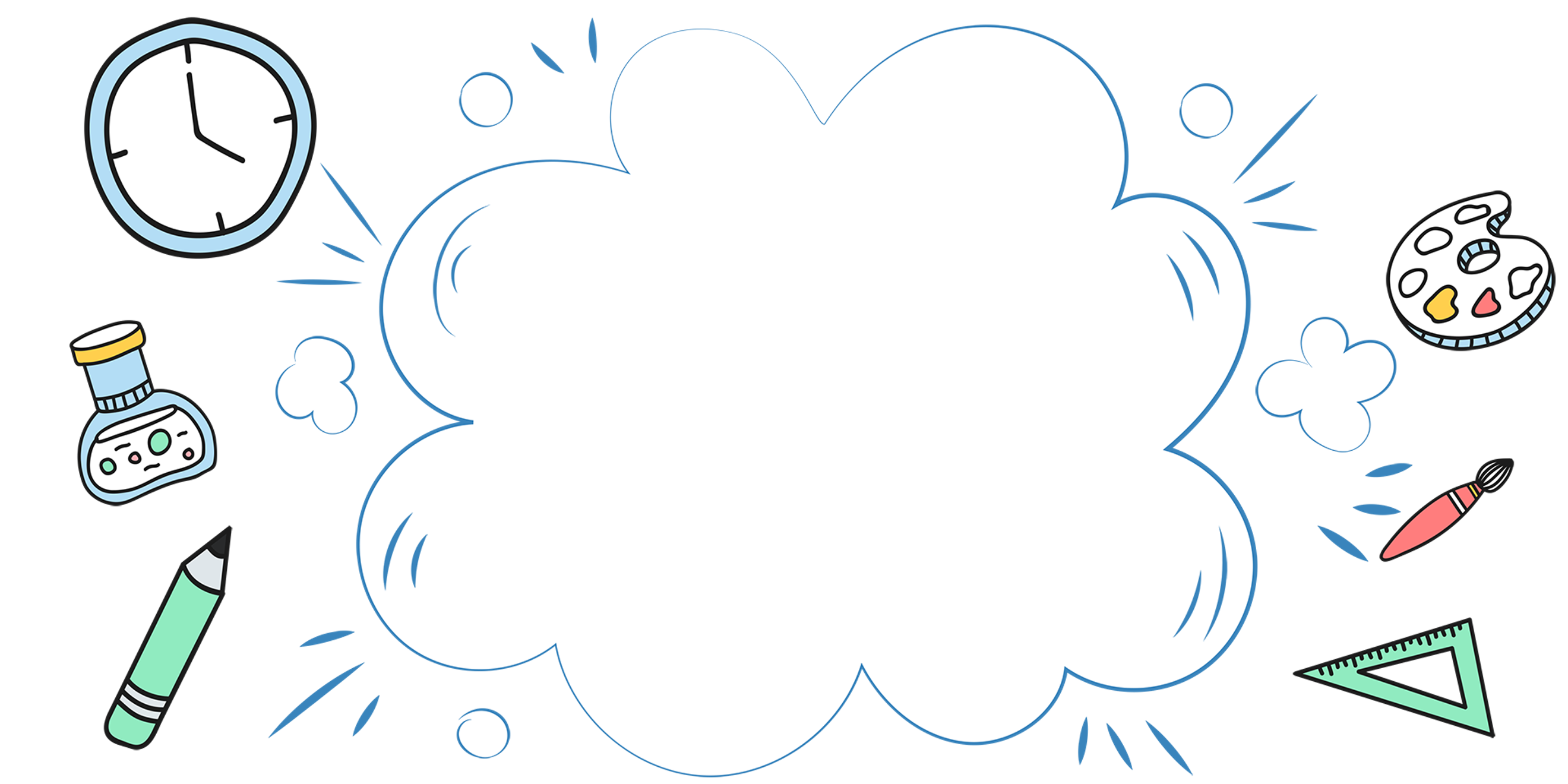 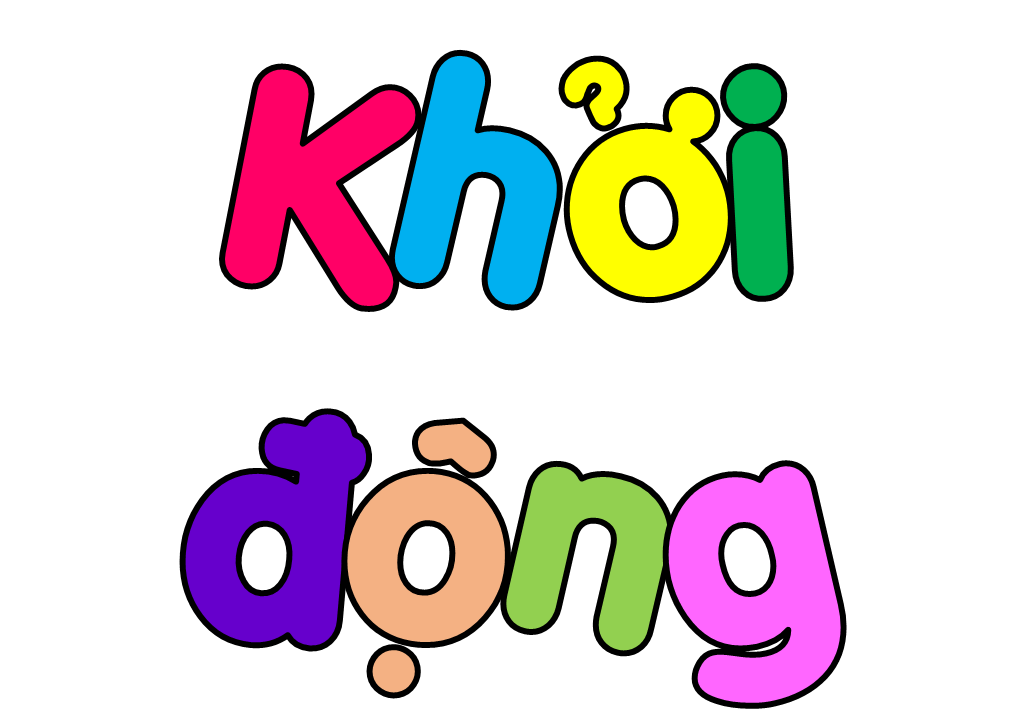 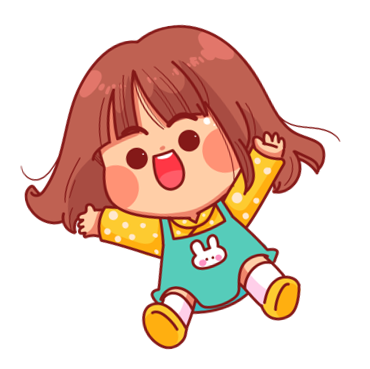 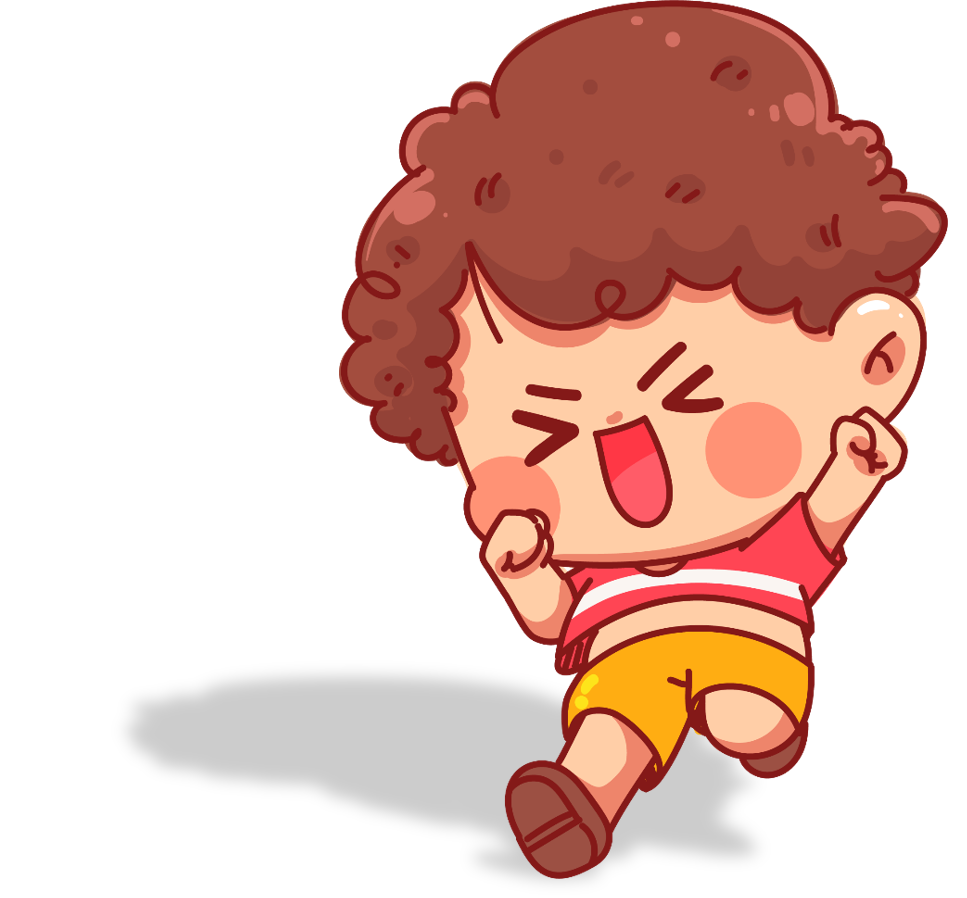 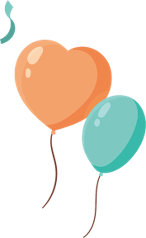 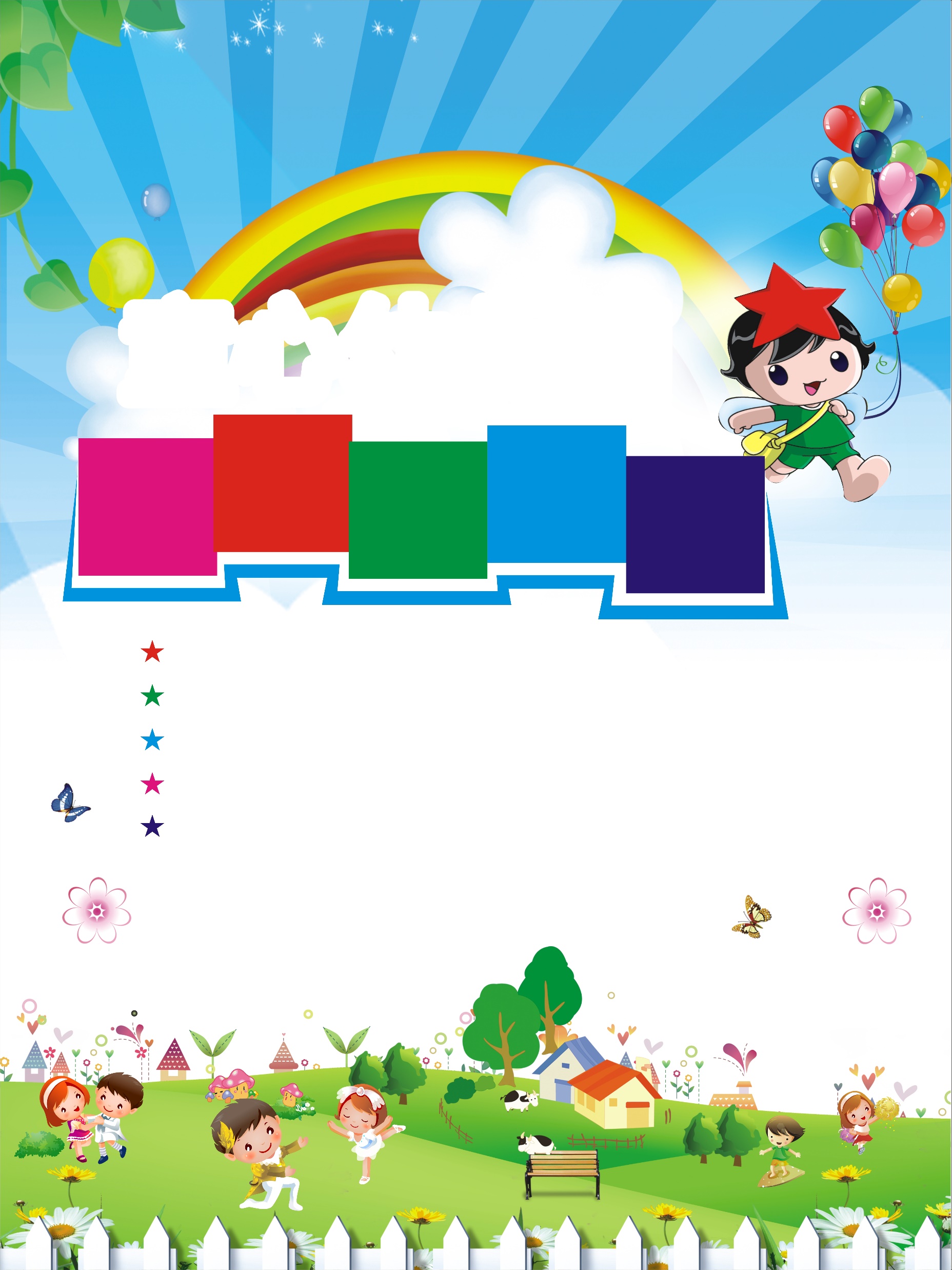 Trò chơi: Xì điện
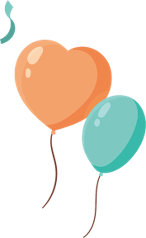 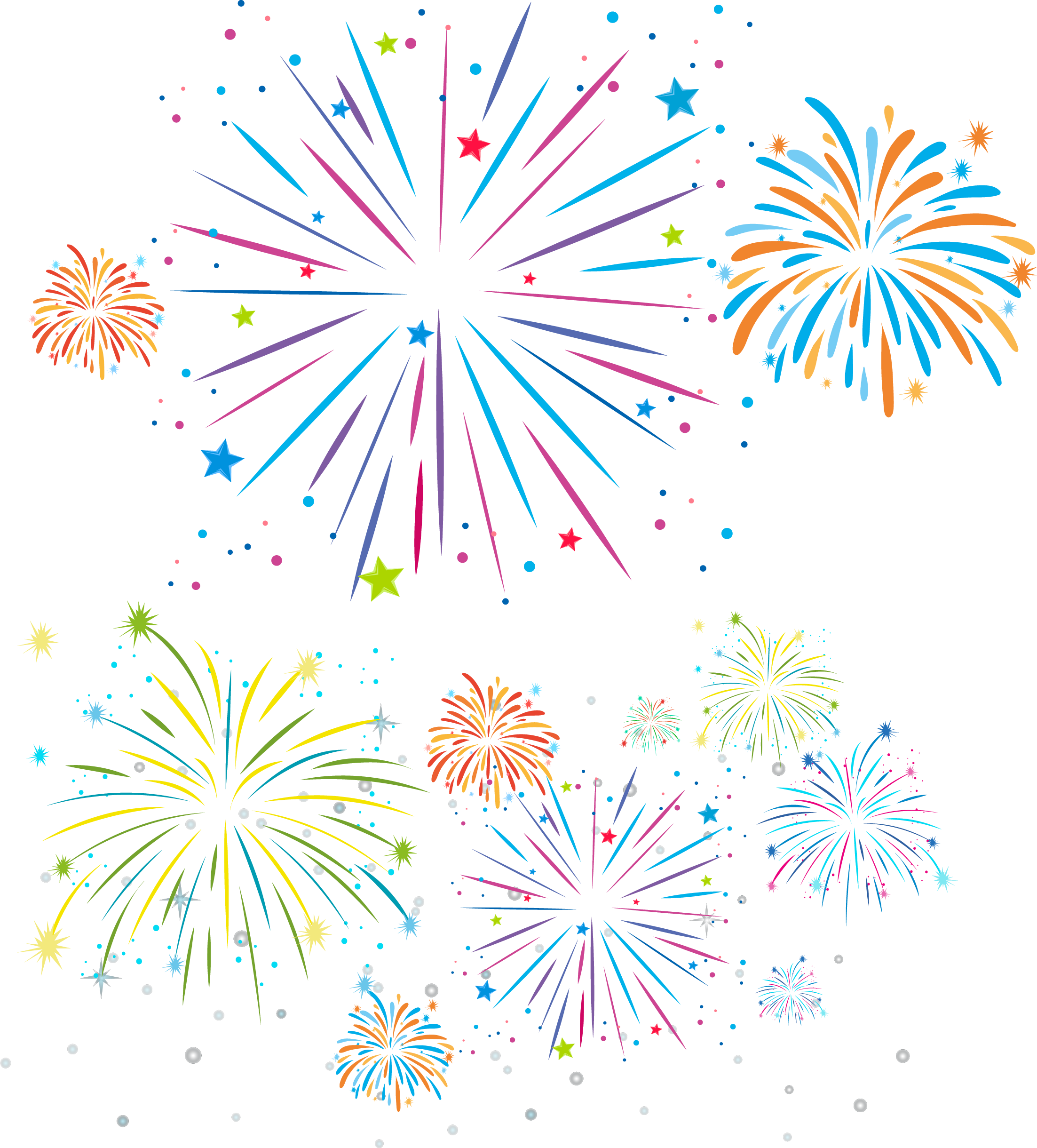 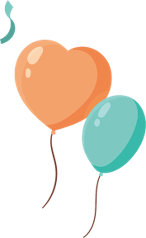 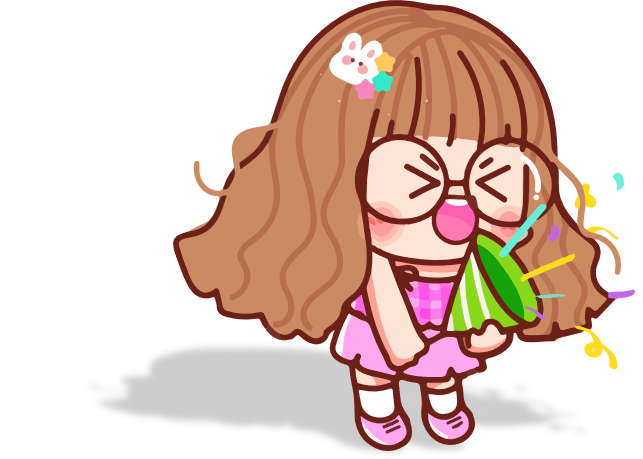 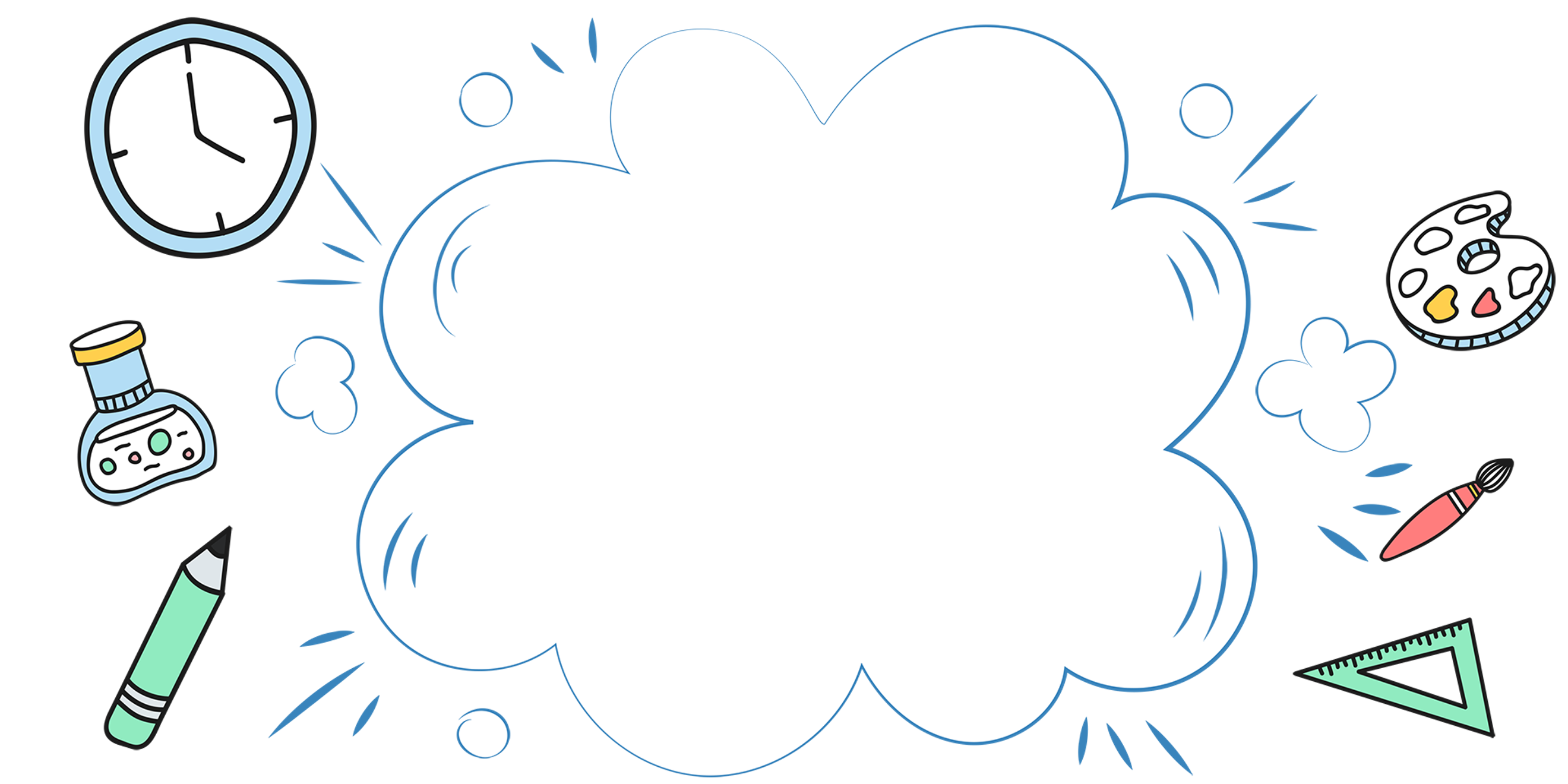 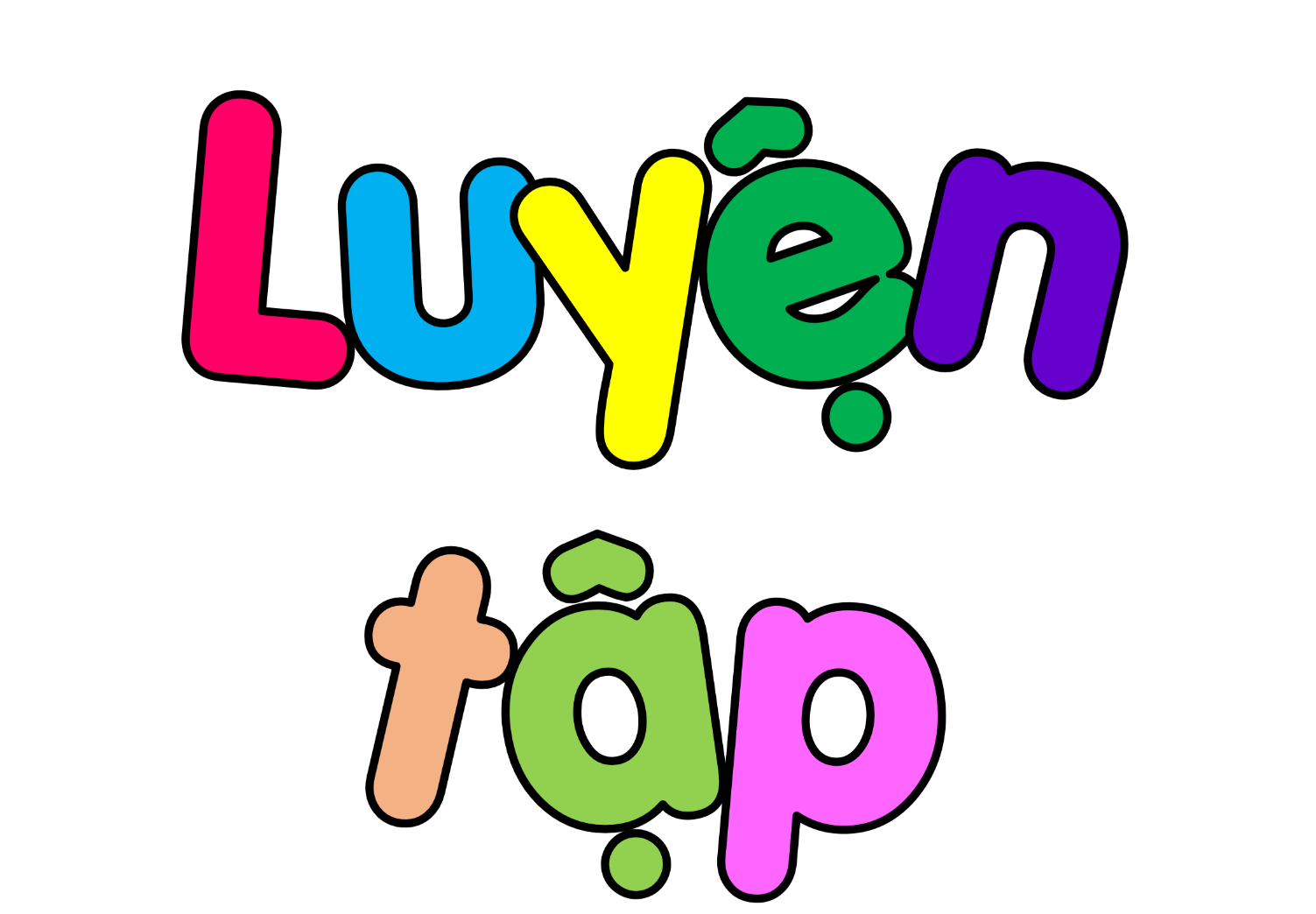 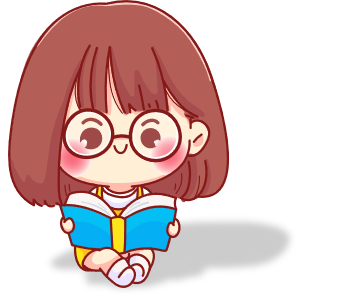 3
Tính nhẩm:
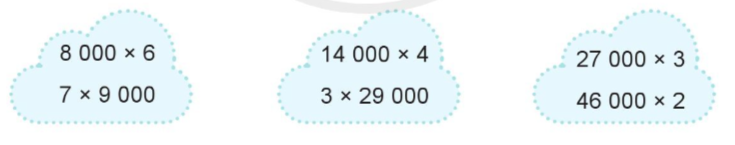 7 x 9 000 = ?
8 000 x 6 = ?
7 x 9 nghìn  = 63 nghìn
    Vậy 7 x 9 000 = 63 000
8 nghìn x 6 = 48 nghìn
    Vậy 8 000 x 6 = 48 000
3
Tính nhẩm:
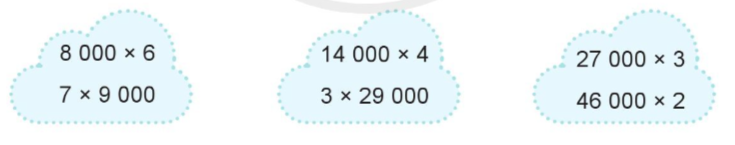 3 x 29 000 = ?
14 000 x 4 = ?
3 x 29 nghìn  = 87 nghìn
    Vậy 3 x 29 000 = 87 000
14 nghìn x 4 = 56 nghìn
    Vậy 14 000 x 4 = 56 000
3
Tính nhẩm:
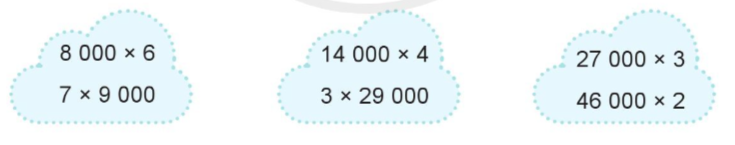 46 000 x 2= ?
27 000 x 3 = ?
46 nghìn x 2  = 92 nghìn
    Vậy 46 000 x 2 = 92 000
27 nghìn x 3 = 81 nghìn
    Vậy 27 000 x 3 = 81 000
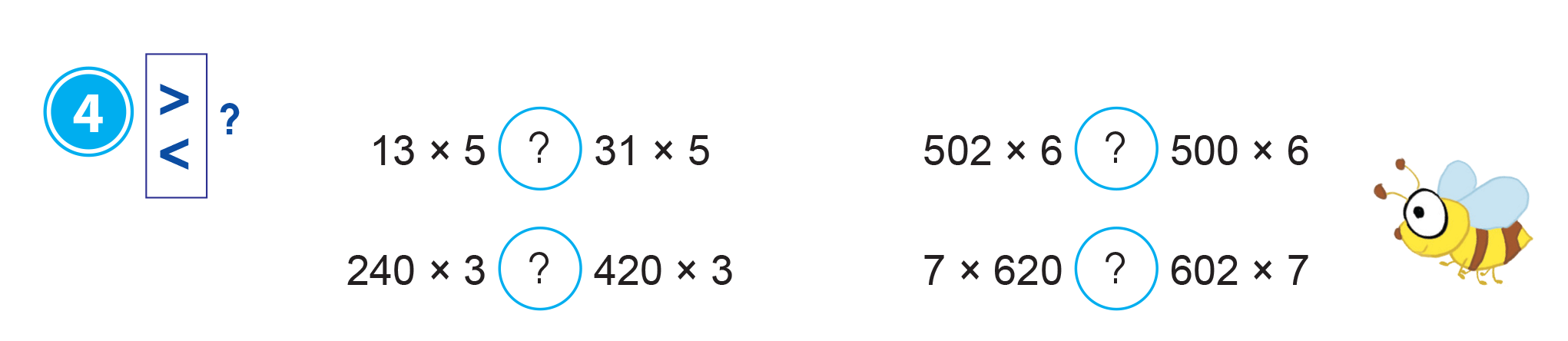 <
>
<
>
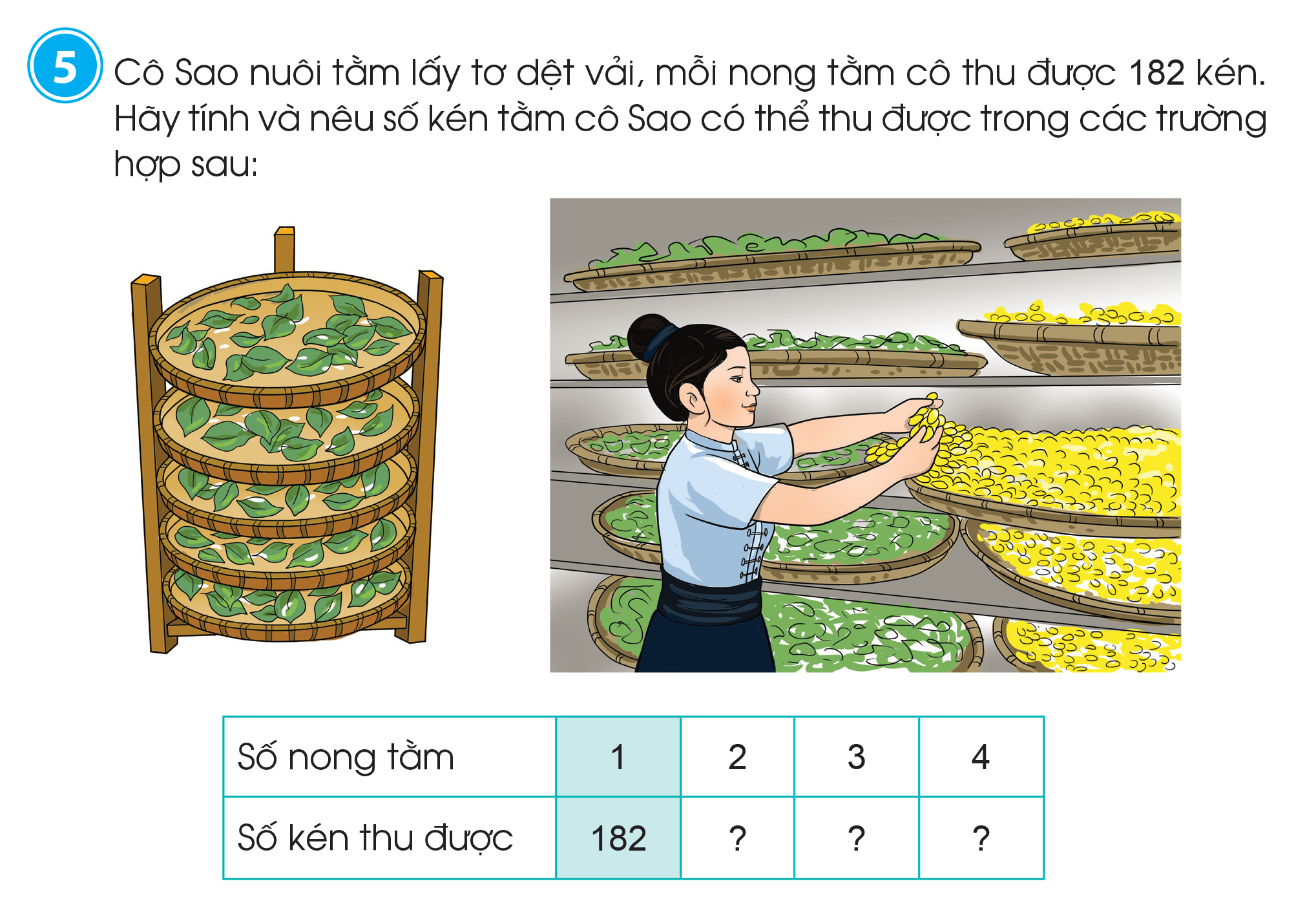 364
546
728
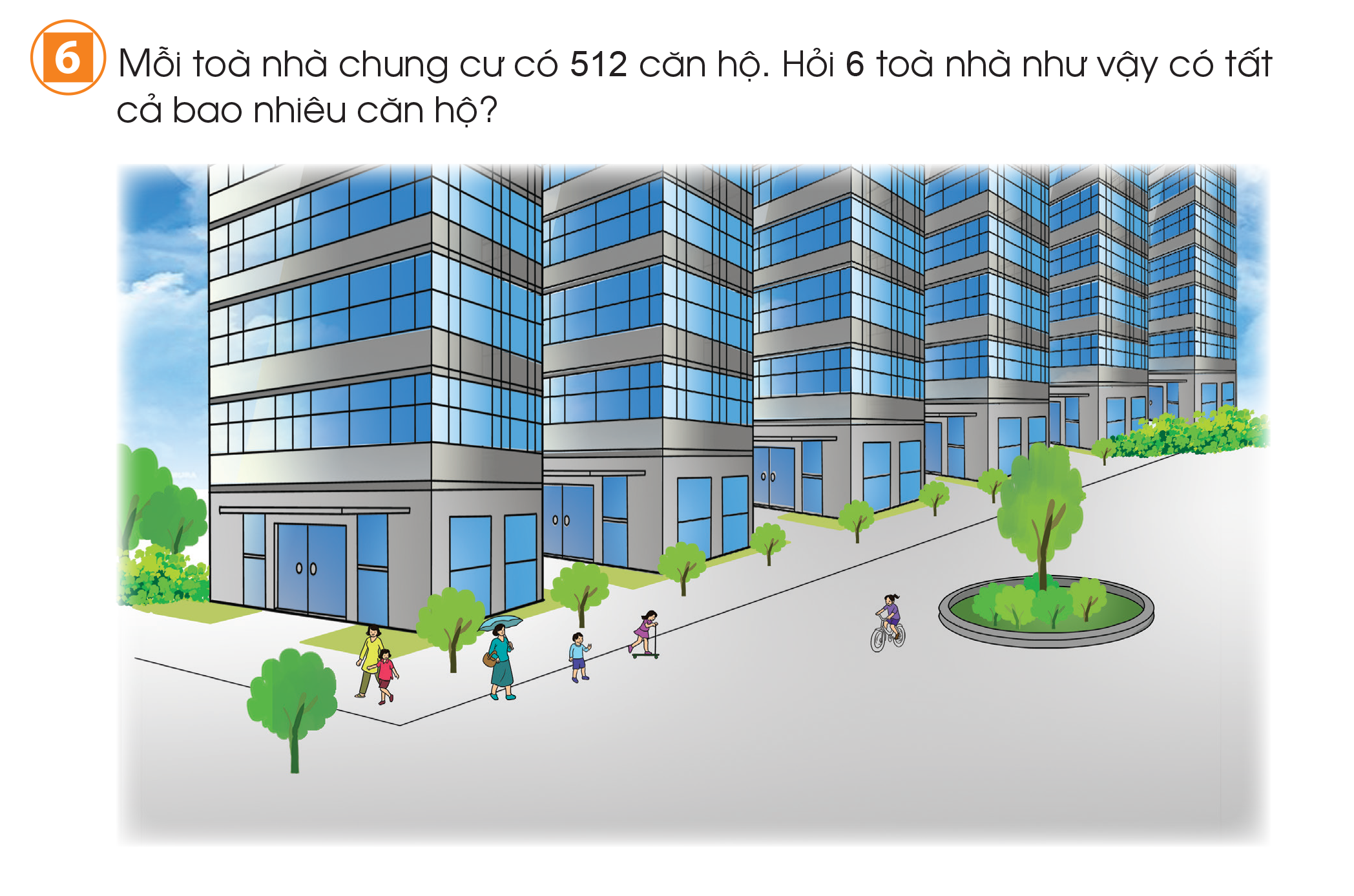 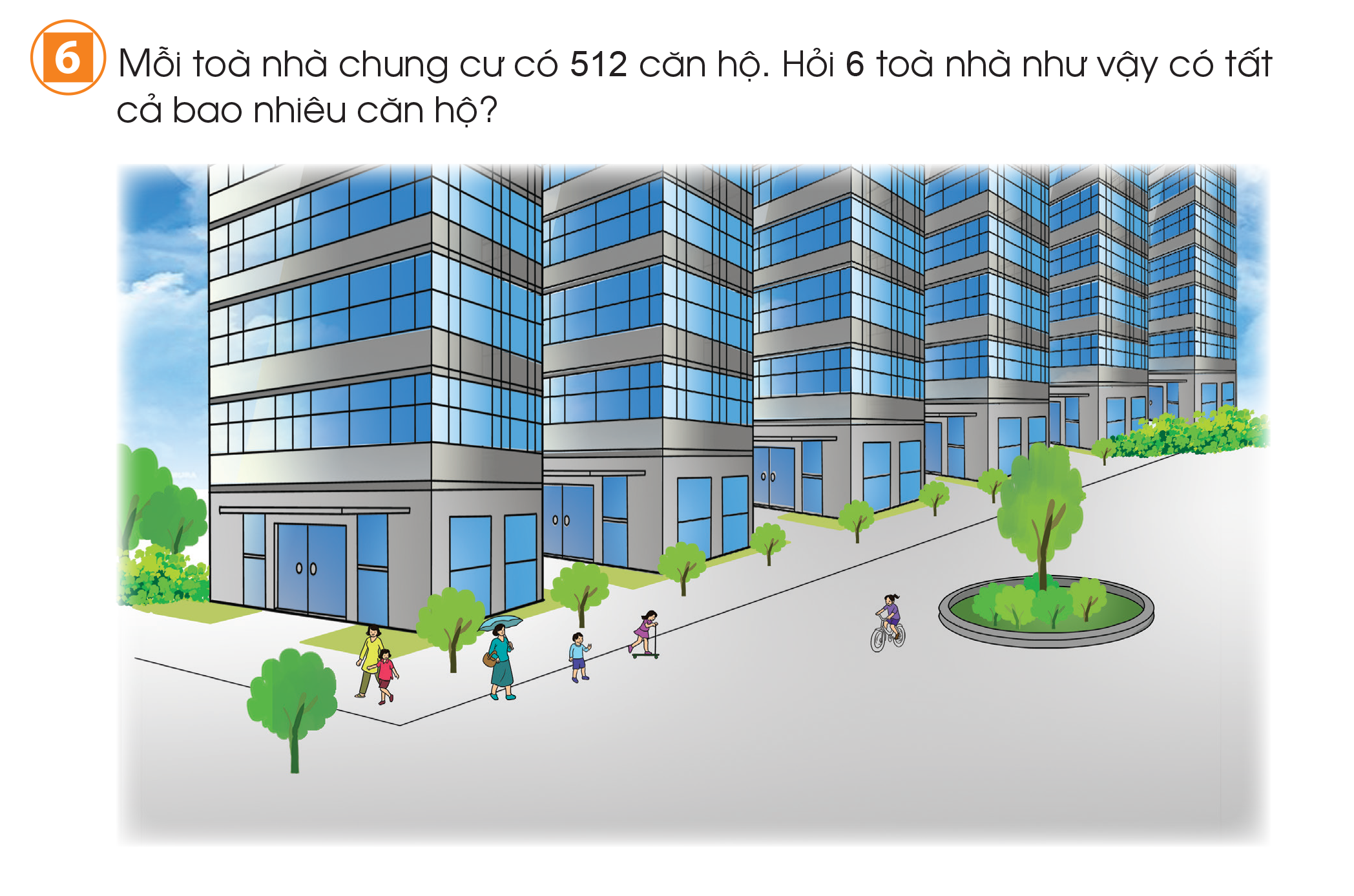 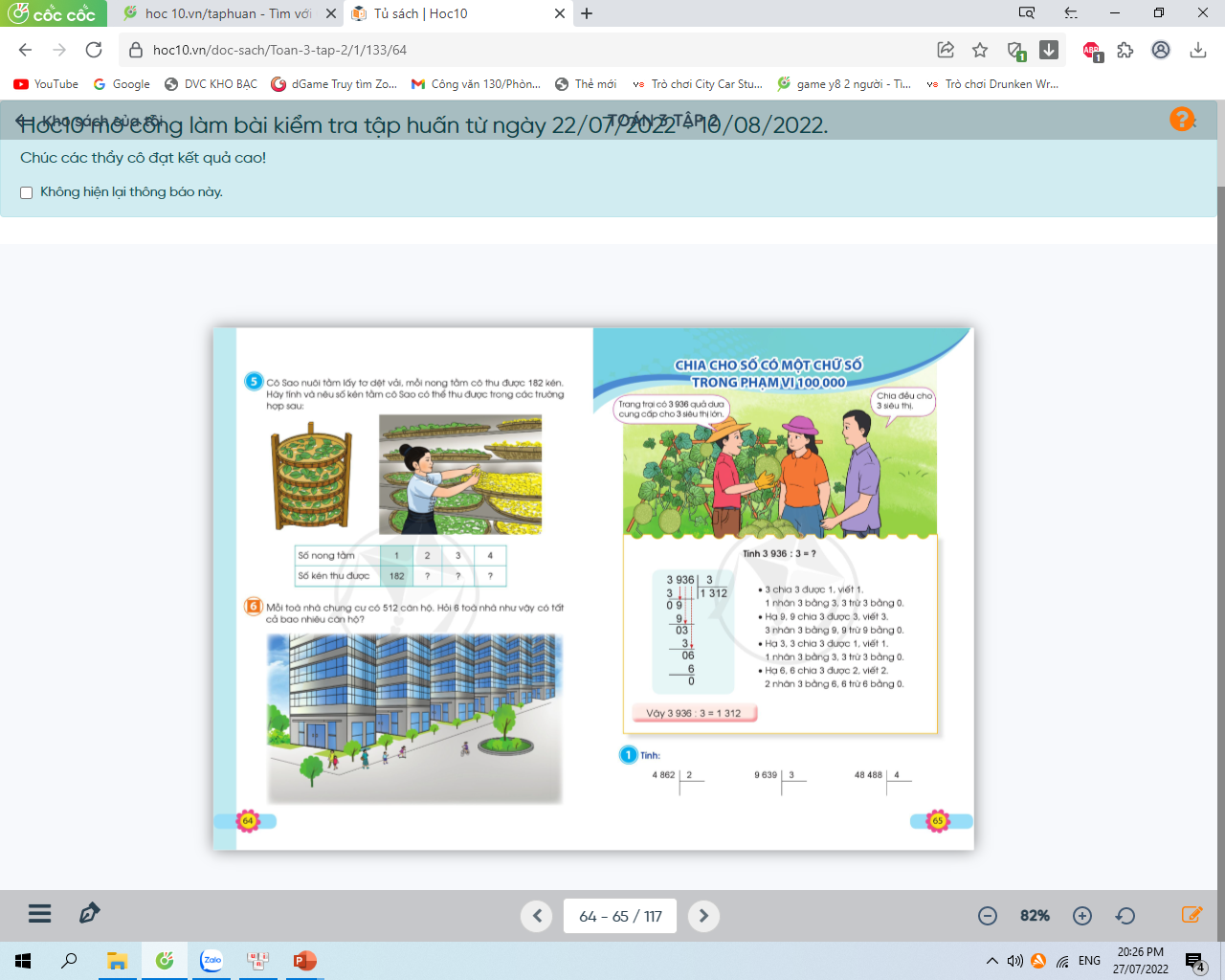 Tóm tắt:
1 tòa: 512 căn hộ
6 tòa: … căn hộ
Bài giải
6 tòa nhà như vậy có tất cả số căn hộ là:
                    512 x 6 = 3 072 (căn hộ)
                             Đáp số: 3 072 căn hộ
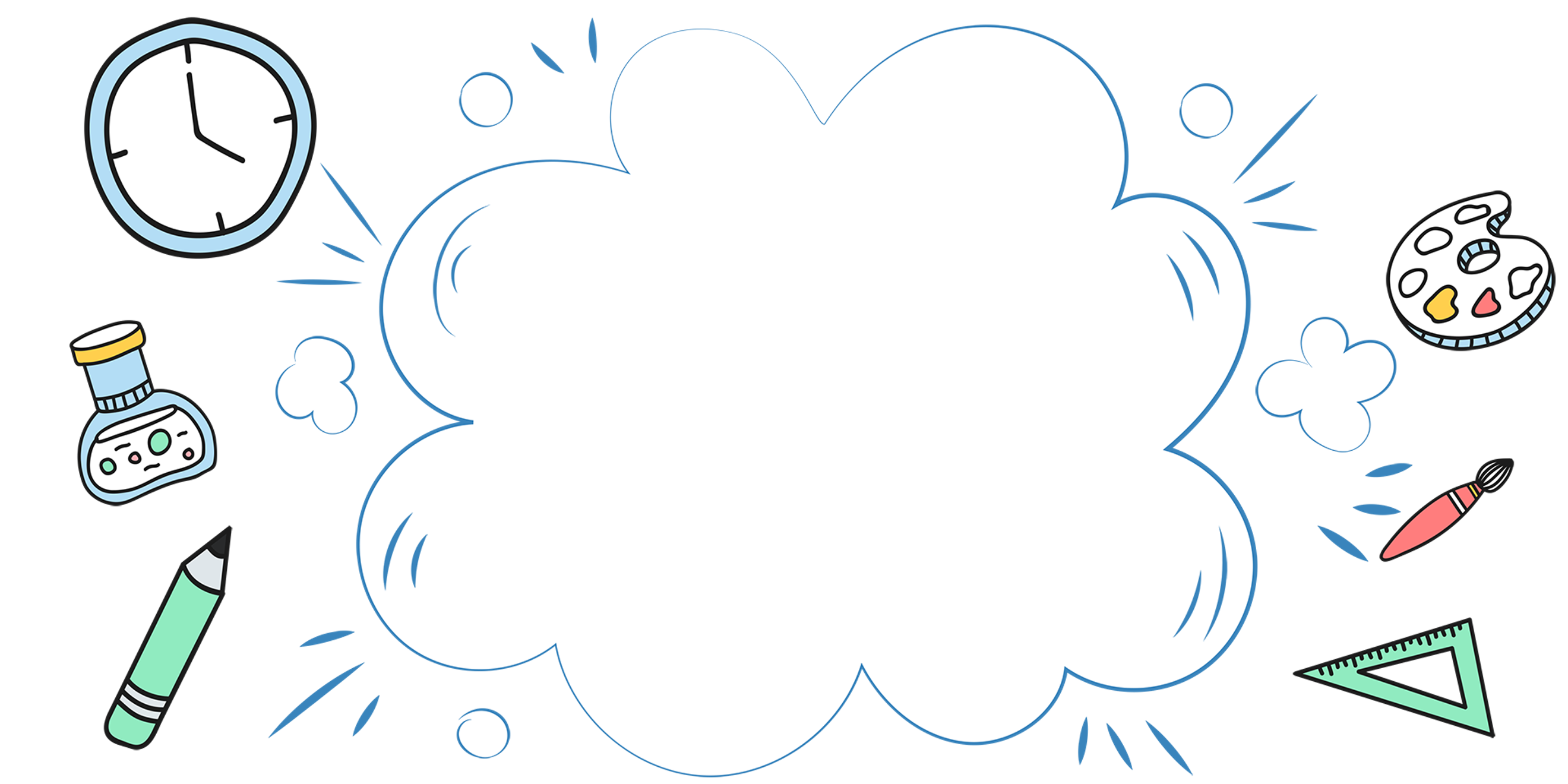 Củng cố
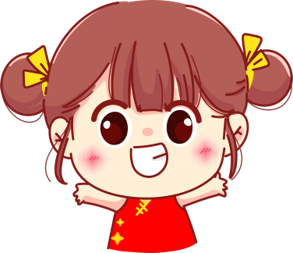 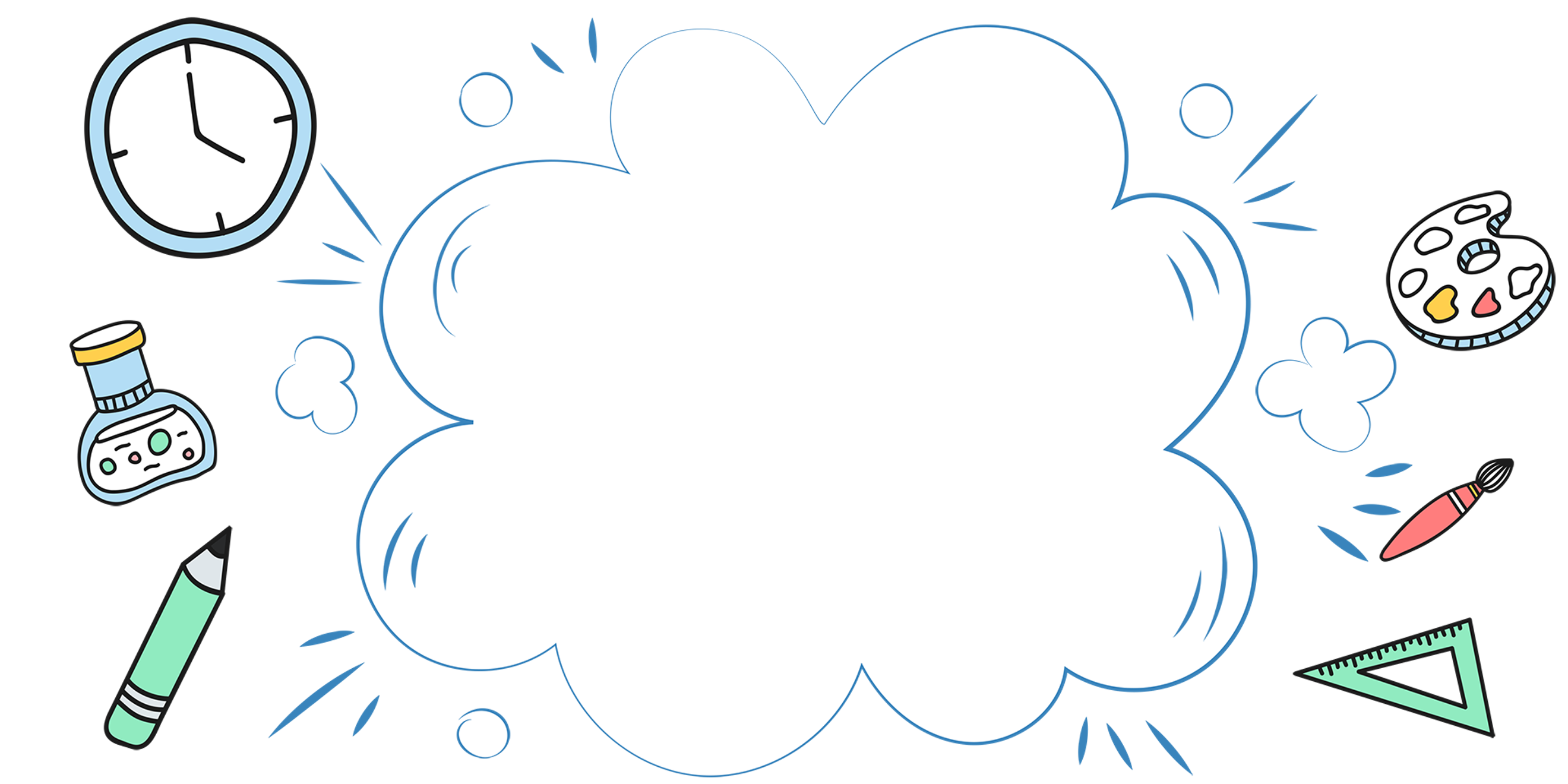 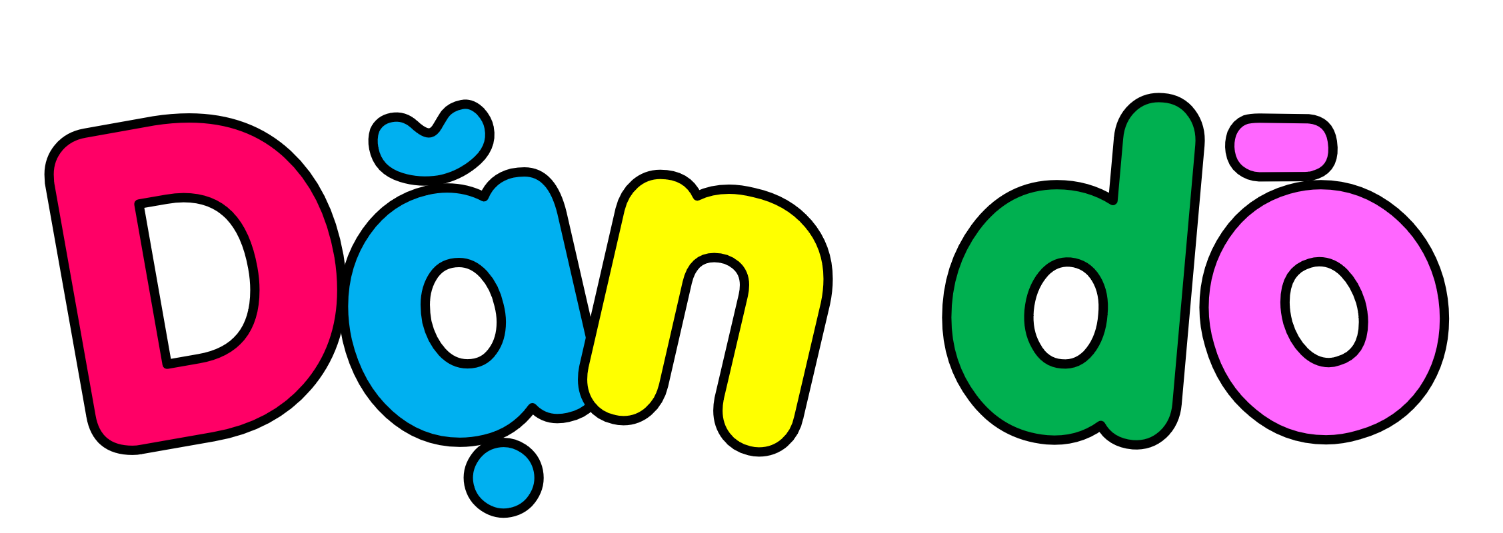 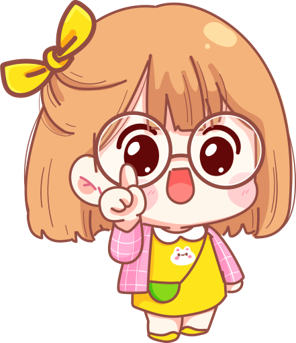 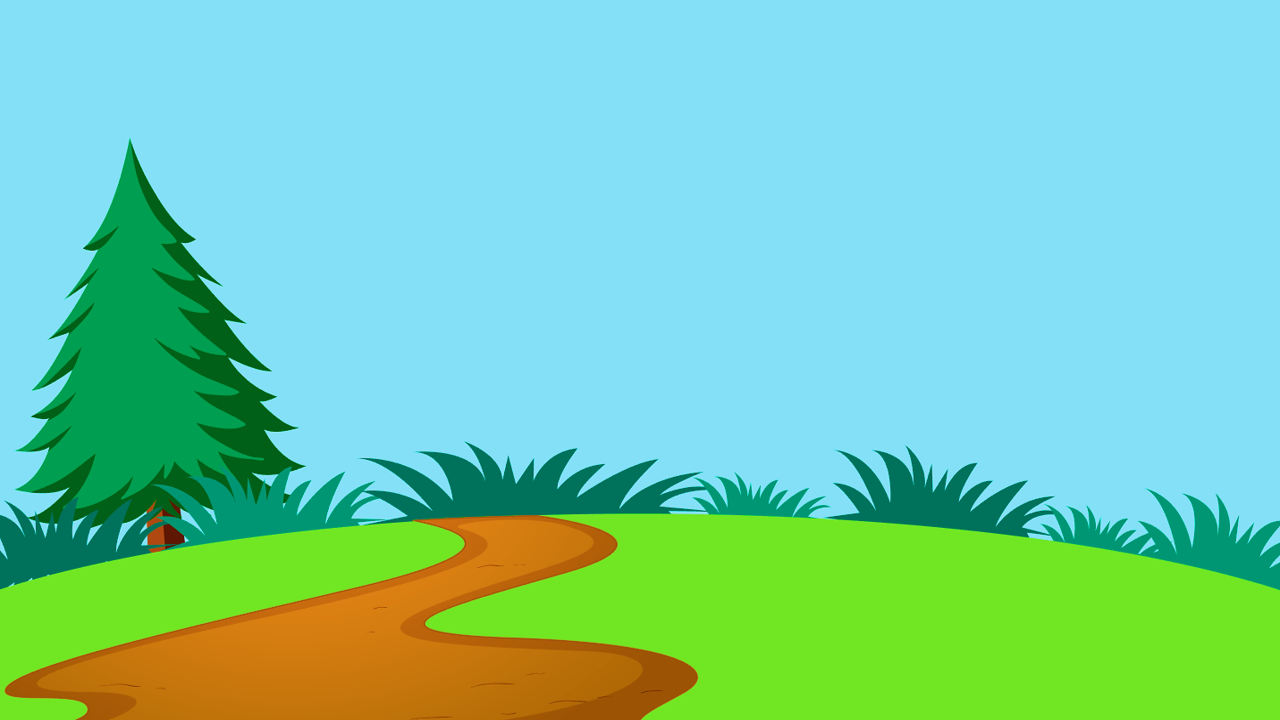 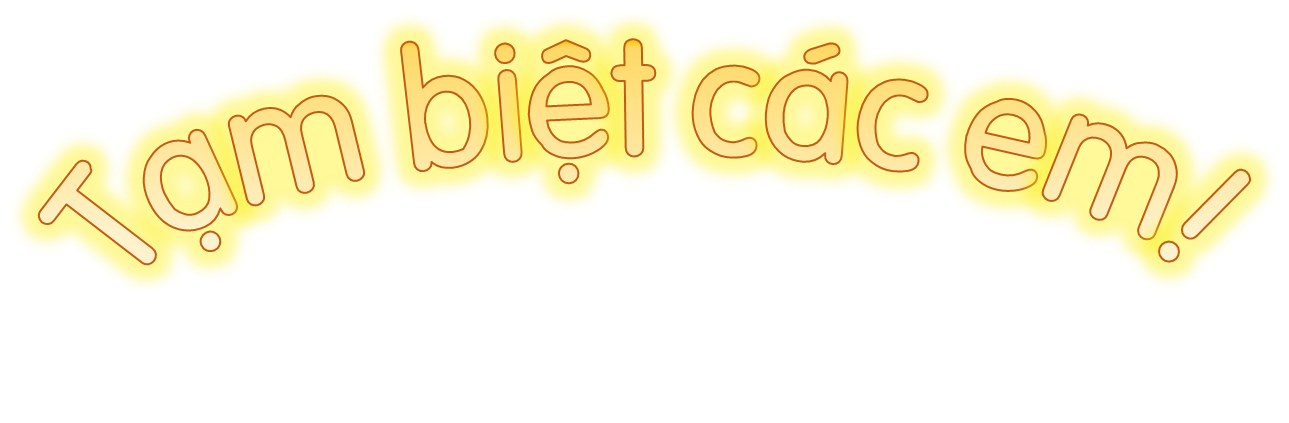 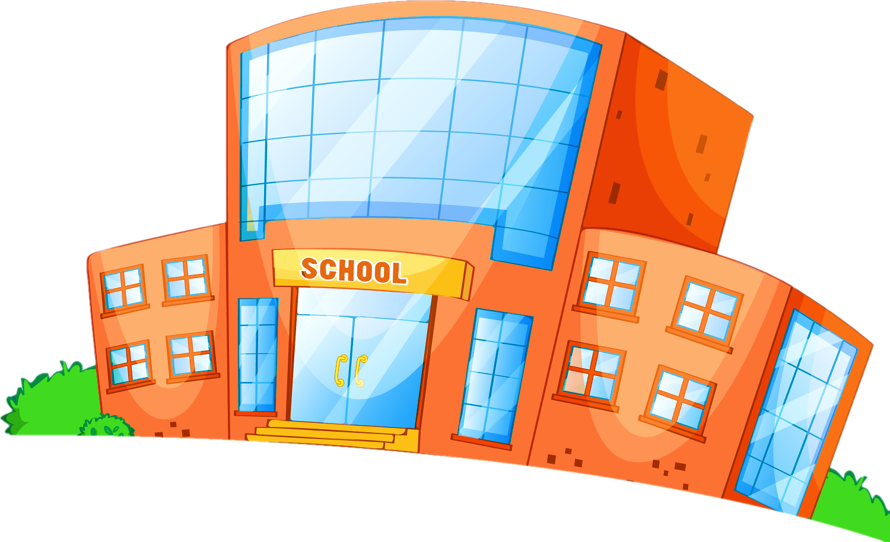 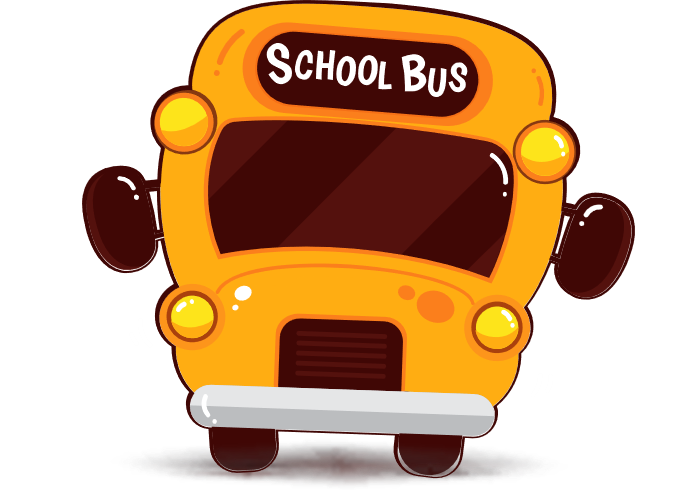 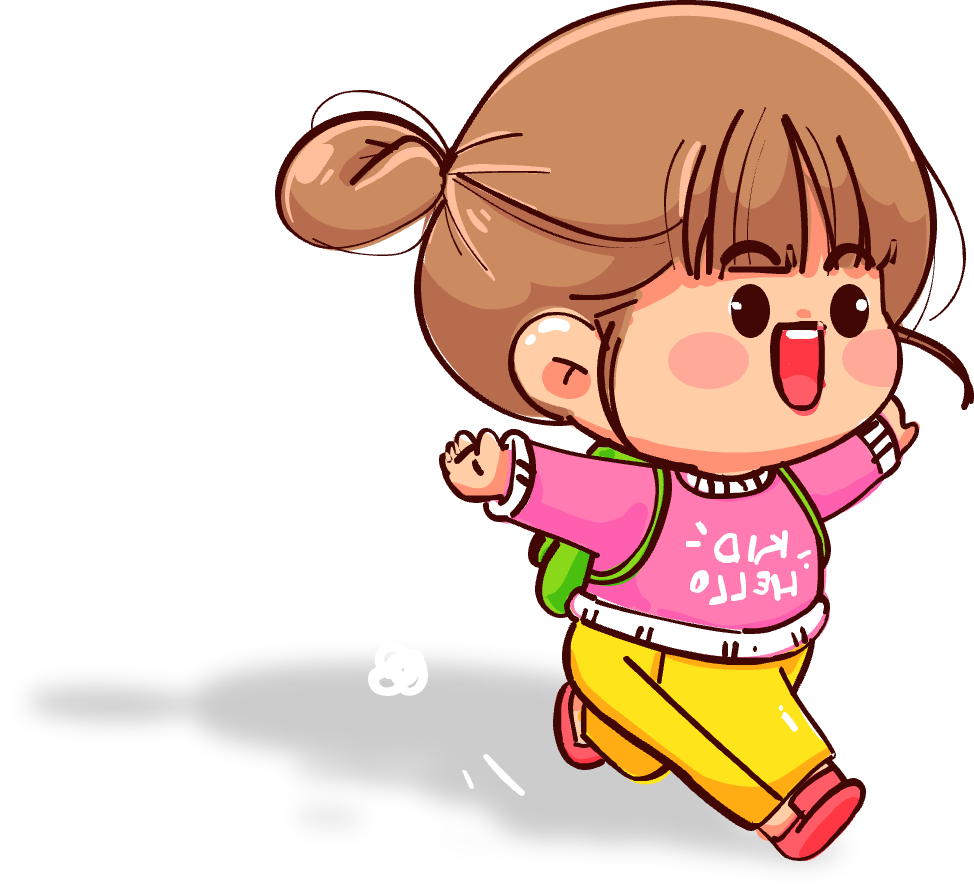 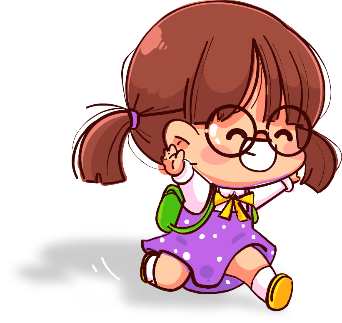 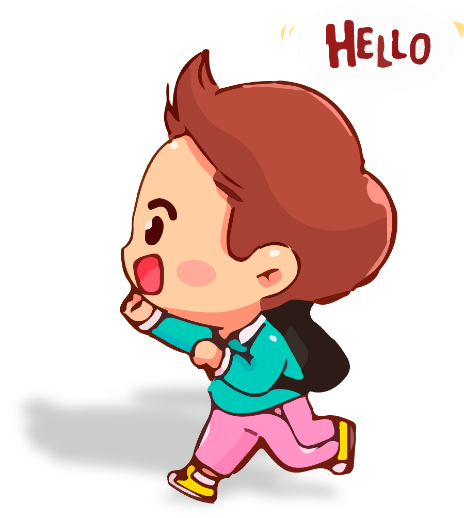